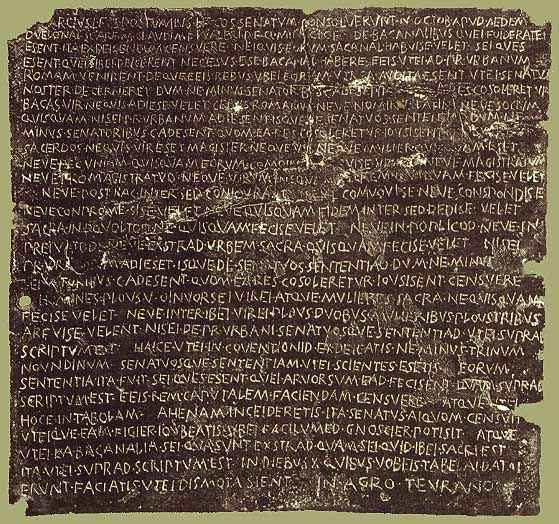 τΟ πολιτευμα τησ res publica
509 π.Χ. – 27 π.Χ.
Το ρωμαϊκό πολίτευμα
Με το πέρασμα στη res publica, εδραιώθηκε η κυριαρχία της αριστοκρατίας.
Την ανώτατη εξουσία είχαν οι 2 Ύπατοι. 
Η Σύγκλητος είχε κεντρικό συμβουλευτικό ρόλο.
Οι πολίτες κατατάχθηκαν σε 5 περιουσιακές τάξεις.
Μόνον όσοι ανήκαν στην 1η τάξη μπορούσαν να εκλέγονται Ύπατοι.
Μέχρι τον 3ο αιώνα π.Χ., μόνον οι πατρίκιοι είχαν πρόσβαση στην εξουσία.
Πολίτευμα διακρίσεων:
5ος -3ος αι. π.Χ.: Διάκριση πατρικίων – πληβείων.
3ος  αι. π.Χ: δημιουργία νέας άρχουσας τάξης (nobilitas).
Kυβερνητικά όργανα της Res publica
1. Άρχοντες (magistrati).
2. Συνελεύσεις του ρωμαϊκού λαού (comitia).
3. Σύγκλητος (senatus).
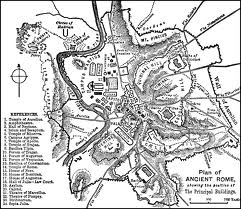 1. Οι άρχοντες του ρωμαϊκού λαού
Ύπατοι
(Δικτάτωρ)
Τιμητές 
Πραίτορες
Αγορανόμοι
Ταμίες 
Δήμαρχοι
Οι άρχοντες στη Res publica: Χαρακτηριστικά
Εκλογή από τις συνελεύσεις (εκτός από τον δικτάτορα), υπό την καθοδήγηση και τον έλεγχο των εν ενεργεία υπάτων.
Ετήσια θητεία (εκτός από δικτάτορα – τιμητές).
Συλλογικότητα (από το 450 π.Χ.) = ομοφωνία (το veto του ενός ακυρώνει την πράξη του άλλου.
Έλλειψη λογοδοσίας.
Εξουσία διαφορετικής έκτασης ανάλογα με την θέση τους:
Imperium
Potestas
Ιεραρχία (cursus honorum) από το 180 π.Χ.
Οικογενειοκρατία – οικονομική επιφάνεια – πελατεία (clientes).
Imperium και potestas
Οι άρχοντες του ρωμαϊκού λαού διέθεταν δύο ειδών εξουσία, ανάλογα με το αξίωμά τους:
1. Imperium (ανώτατη εξουσία):
Δικτάτωρ 
 Ύπατοι 
Πραίτορες 
2. Potestas (ισχύς στα πλαίσια των καθηκόντων τους):
Τιμητές
Αγορανόμοι 
Ταμίες 
Δήμαρχοι
Περιεχόμενο του imperium
Καθολική εξουσία, εκτελεστική, νομοθετική και δικαστική.
Κύριες εκφάνσεις της:
Δικαίωμα σύγκλησης και προεδρίας των συνελεύσεων, 
δικαίωμα εισαγωγής νομοσχεδίων και διεξαγωγής της ψηφοφορίας, 
δικαίωμα να συγκαλούν τη Σύγκλητο, 
δικαστική αρμοδιότητα και επιβολή ποινών, 
δικαίωμα εξαναγκασμού των πολιτών σε συμμόρφωση στις αποφάσεις τους.
Ιεραρχία αξιωμάτων (cursus honorum)
Το 180 π.Χ. με τη Lex Villia Annalis καθιερώθηκε η σειρά των αξιωμάτων και το όριο ηλικίας για την ανάληψή τους:
Δήμαρχος (27 ετών)
Ταμίας (30 ετών)
Αγορανόμος (36 ετών)
Πραίτωρ (40 ετών)
Ύπατος (42 ετών)
Εκτός ιεραρχίας:
Τιμητής (44 ετών)
Δικτάτωρ
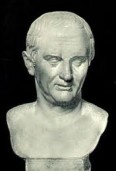 Οι 2 Ύπατοι (Consules)
Είναι οι ανώτατοι άρχοντες του ρωμαϊκού λαού.
Χαράσσουν την κυβερνητική πολιτική σε συνεργασία με τη σύγκλητο.
Εκλέγονται από τη Λοχίτιδα συνέλευση (από το 443).
Η φρατρική συνέλευση τους δίνει τυπικά το imperium και το δικαίωμα λήψης των οιωνών.
Ο λαός δεν μπορεί να τους παύσει.
Συλλογικότητα (τεκμαίρεται η ομοφωνία).
Ο Ύπατος περιορίζεται μόνο από το veto του άλλου Υπάτου και από την παρεμπόδιση (intercessio) ενός Δημάρχου.
Εκλογή των Υπάτων
Από το 509: ορισμός από τους εν ενεργεία Υπάτους με τη συναίνεση της Συγκλήτου.
Από το 443: εκλογή από τη Λοχίτιδα Συνέλευση.
Οι υποψήφιοι προτείνονται από τους εν ενεργεία Υπάτους.
Ο κάθε Ύπατος προτείνει από 2 ονόματα υποψηφίων.
Αργότερα, μπορούν και οι ενδιαφερόμενοι να δηλώσουν υποψηφιότητα.
Οι Ύπατοι όμως έχουν την εξουσία να διαγράψουν όποιους υποψηφίους απορρίπτουν.
Αρμοδιότητες των Yπάτων
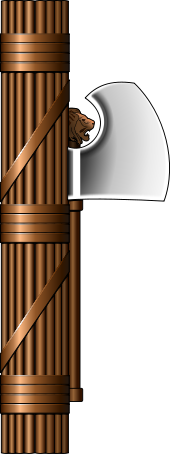 Ανώτατη εξουσία, πολιτική - στρατιωτική: 
Imperium domi (εξουσία διακυβέρνησης στο
	εσωτερικό της πόλης). 
Imperium militiae (αρχηγία του στρατού).
Δικαίωμα σύμπραξης με τη Σύγκλητο.
Δικαίωμα σύγκλησης των συνελεύσεων.
Αστική δικαιοδοσία απονομής χάριτος.
Δικαιοπλαστική εξουσία (έκδοση διαταγμάτων).
Το 450 π.Χ. τους αφαιρέθηκε το δικαίωμα επιβολής θανατικής ποινής.
 Εξουσία καταναγκασμού - επιβολή ποινών (Coercitio).
Οι δικαστικές αποφάσεις του μπορούσαν να προσβληθούν στη Λοχίτιδα συνέλευση.
Ο Δικτάτωρ (dictator)
Έκτακτο αξίωμα.
Διάρκεια μέχρι 6 μήνες.
Ορίζεται από τους Υπάτους μετά από πρόταση της Συγκλήτου,  σε εξαιρετικές περιπτώσεις.
Ορίζει βοηθό του έναν Ίππαρχο.
Ανώτερη όλων αρχή: 24 ραβδούχοι – ανώτατο imperium.
Δεν καταργεί τους τακτικούς άρχοντες αλλά έχει την υπακοή όλων.
Μέχρι το 300 π.Χ. (Βαλέριος Νόμος) δεν υπόκειται ούτε στη δημαρχική εξουσία ούτε στην προσβολή των αποφάσεών του στη Λοχίτιδα συνέλευση (provocatio ad populum).
Συχνή αρχή κατά τον 5ο και 4ο αιώνα π.Χ. Επίσημη κατάργηση το 44 μ.Χ.
Οι πραίτορες (Praetores)
Το αξίωμα του Πραίτορα δημιουργήθηκε το 367 π.Χ. (αστυδίκης: Praetor Urbanus).
Το 242 π.Χ. προστέθηκε δεύτερος Πραίτωρ (επί των ξένων: Praetor Peregrinus)
Άλλοι τέσσερις προστέθηκαν αργότερα 
Αρχικά διοικητές επαρχιών
Στη συνέχεια απέκτησαν ποινικές δικαιοδοσίες εντός της πόλεως.
Εκλέγονταν από τη Λοχίτιδα συνέλευση. 
Η φρατρική συνέλευση τους έδινε τυπικά το imperium και το δικαίωμα λήψης των οιωνών.
Αρμοδιότητες των Πραιτόρων
Imperium (domi) – 2 ραβδούχοι.
Δικαίωμα σύμπραξης με τη Σύγκλητο.
Δικαίωμα σύγκλησης των συνελεύσεων.
Κύρια αρμοδιότητα: απονομή δικαιοσύνης.
Εκδίδουν  Ήδικτο (edictum) κατά την ανάληψη των καθηκόντων τους.
Ήδικτο: Κατάλογος δικαιωμάτων που δεσμεύονται να προστατεύσουν με αγωγές.
Έχουν σημαντικότατο ρόλο στη δημιουργία του ιδιωτικού δικαίου (Ius praetorium) μέσω των δικαστικών τους αποφάσεων.
Προεδρεύουν στα ποινικά δικαστήρια που δημιουργούνται από το 149 π.Χ.
Οι 2 Τιμητές (Censores)
Το αξίωμα δημιουργήθηκε το 443 π.Χ.
Εκλέγονταν κάθε 5 χρόνια από τη λοχίτιδα συνέλευση.
Διάρκεια θητείας: 18 μήνες.
Χωρίς imperium – ραβδούχους.
Όμως η ισχύς τους (potestas) είναι ανώτερη, δεν υπόκεινται στο δημαρχικό veto ούτε στην intercessio άλλου άρχοντα. 
Αρμοδιότητες:
Census (υπαγωγή στον κατάλογο των ρωμαίων πολιτών: κατανομή στρατιωτικών και φορολογικών βαρών, θέσης στις συνελεύσεις).
cura morum: κρίνουν τα ήθη, τιμωρούν με πρόστιμο ή υποβιβασμό.
Σύνθεση της Συγκλήτου (από το 318/3 π.Χ.).
Διαχείριση κρατικής περιουσίας.
Αγορανόμοι (Aediles)
Η αρχή των αγορανόμων προήλθε από τους 2 αγορανόμους των πληβείων (aediles plebis, 493 π.Χ.).
Το 266 π.Χ. ιδρύθηκε η αρχή των 2 Αγορανόμων της πόλεως (aediles curules).
Συγχωνεύθηκαν και αποτελούσαν συναρχία 4 αρχόντων.
Δεν είχαν imperium, μόνο potestas.
Αστική δικαστική δικαιοδοσία για διαφορές στην αγορά, διατήρηση δημόσιας τάξης, επισιτισμός. 
Εκδίδουν Ήδικτο κάθε χρόνο, στην έναρξη της θητείας τους.
Ταμίες (Quaestores)
Από την αρχή της res publica: 
Σώμα 4 quaestores 
Αρχικά ήταν αρμόδιοι για τις ανακρίσεις ποινικών υποθέσεων.
Αργότερα αυξήθηκαν σε 6
Ταμίες πόλεως: Διαχείριση δημόσιου θησαυροφυλακίου
Στρατιωτικοί ταμίες: οικονομικά στρατού.
Ταμίες επαρχιών: οικονομικά επαρχίας.
Οι 10 Δήμαρχοι (Tribuni plebis)
Αποκλειστικό αξίωμα των πληβείων – προστάτης της plebs.
Από τον 4ο αι. π.Χ. ενσωματώθηκαν στην παραδοσιακή πολιτική. 
Δεν είχαν imperium αλλά η εξουσία τους ήταν ανώτερη, ιερή και απαραβίαστη. Δικαίωμα θανάτωσης χωρίς δίκη όποιου προσβάλλει το αξίωμα ή τους πληβείους plebs. Από το 449 π.Χ. ισχύει για όλους. 
Προστασία (Auxilium) υπέρ των πληβείων. 
Δικαίωμα ακύρωσης (Veto) των πράξεων όλων των αρχόντων (εκτός του Δικτάτορα).
Ο Δήμαρχος περιοριζόταν μόνο από την ακύρωση (intercessio) ενός άλλου Δημάρχου. 
Από τον 3ο αι. π.Χ. δικαίωμα σύμπραξης με τη Σύγκλητο.
Το 180 π.Χ. εντάχθηκαν στα πολιτικά αξιώματα.
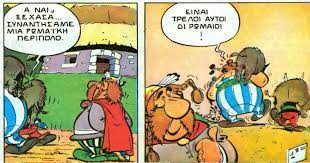 2. Οι ρωμαϊκές συνελεύσεις
Δύο συνελεύσεις όλου του λαού:
Λοχίτιδα συνέλευση: Comitia centuriata
Φυλέτιδα συνέλευση: Comitia tributa

Η αρχαϊκή συνέλευση των φρατρών (επί βασιλείας):
Φρατρική συνέλευση: Comitia curiata
αποτελείται από 30 εκπροσώπους των φρατρών.

Μία συνέλευση μόνο της plebs: 
Συνέλευση των πληβείων: Concilia plebis.
Λοχίτιδα ή Κατά Λόχους συνέλευση
Ήταν η κύρια συνέλευση των Ρωμαίων πολιτών και η παλαιότερη.
Οι πολίτες χωρίζονταν σε 5 περιουσιακές τάξεις. 
Οι τάξεις απαρτίζονταν από λόχους με άνισο αριθμό πολιτών. 
Αποτελείται συνολικά από 193 λόχους.
Εκλέγει τους ανώτερους άρχοντες.
Υπάτους, Πραίτορες, Τιμητές.
Ψηφίζει νόμους που της υποβάλλουν οι άρχοντες.
Δικάζει υποθέσεις που επισύρουν θανατική ποινή.
Νομοθετική διαδικασία στις Συνελεύσεις του ρωμαϊκού λαού
Την πρωτοβουλία για την θέσπιση νέου νόμου έχει άρχοντας με αρμοδιότητα σύγκλησης λαϊκής συνέλευσης.
Η πρόταση υποβάλλεται στη Σύγκλητο, όπου συζητείται.
Το σχέδιο νόμου δημοσιοποιείται στην Αγορά για τρεις εβδομάδες.
Σε ανεπίσημες συνελεύσεις γίνονται συζητήσεις και δημηγορίες ρητόρων και πολιτικών επί του σχεδίου νόμου.
Οι πολίτες δεν μπορούσαν να επέμβουν.
Ο άρχοντας έχει την ευχέρεια να υιοθετήσει ή να αγνοήσει τις υποδείξεις ή να αποσύρει το νομοσχέδιο. 
Το νομοσχέδιο υποβάλλεται σαν ερώτημα στη λαϊκή συνέλευση, η οποία ψηφίζει ‘ναι’ ή ‘όχι’. 
Ο νόμος παίρνει το όνομα του άρχοντα (π.χ. lex Valeria) από τον Ύπατο L. Valerius.
Δικαστικές συνελεύσεις
Διττή δικαστική αρμοδιότητα της Λοχίτιδας συνέλευσης:
Δίκαζε πρωτόδικα τις ποινικές υποθέσεις όπου ποινή ήταν η θανατική.
Απέκτησε ποινική αρμοδιότητα με το Δωδεκάδελτο νόμο.
Την προανάκριση έκαναν οι Ταμίες ως το 300 π.Χ., μετά οι Δήμαρχοι.
Ο λαός ψήφιζε για την ενοχή ή αθώωση.
Δίκαζε τις προσφυγές κατά των θανατικών ποινών που είχαν επιβληθεί από άρχοντα (provocatio ad populum).
Κατοχυρώθηκε με το Βαλέριο νόμο του 449 π.Χ.
Με επέμβαση του Δημάρχου ακυρωνόταν η ποινή που είχε επιβάλει ο Ύπατος και η υπόθεση πήγαινε στη συνέλευση.
Μετά τον Βαλέριο νόμο του 300 π.Χ. δεν χρειαζόταν μεσολάβηση του Δημάρχου.
Μέθοδος ψηφοφορίας
Αρχικά η ψηφοφορία ήταν δια βοής.
Στις αρχές του 5ου αι. π.Χ. έγινε προφορική.
Ο εκλογέας πήγαινε στον άρχοντα που είχε οριστεί για την ψηφοφορία και έλεγε την προτίμησή του.
Ο άρχοντας την κατέγραφε σε πινακίδα.
Στα τέλη του 2ου αι. π.Χ. έγινε γραπτή.
Το 139 για τις εκλογές των αρχόντων (lex Gabinia).
Το 137 για τις ποινικές υποθέσεις (lex Cassia).
Το 130 για τις νομοθετικές συνελεύσεις (lex Papiria).
Η ψηφοφορία στη Λοχίτιδα συνέλευση
Κάθε λόχος είχε μία ψήφο:
18 λόχοι ιππέων.
80 λόχοι της 1ης τάξης (περιουσία 100.000 ασσάρια).
Μεταξύ 241 και 220 π.Χ. μειώθηκαν σε 70. 
20 λόχοι της 2ης τάξης (75.000 ασσάρια).
20 λόχοι της 3ης τάξης (50.000 ασσάρια).
20 λόχοι της 4ης τάξης (25.000 ασσάρια). 
30 λόχοι της 5ης τάξης (11.000 ασσάρια).
5 λόχοι εκτός τάξης. 
Οι χαμηλότερες τάξεις είχαν πολύ περισσότερα μέλη σε κάθε λόχο.
Κικέρων: ο λόχος των proletarii (χωρίς περιουσία) είχε περισσότερα μέλη από όλους μαζί τους λόχους της 1ης τάξης.
Φυλέτιδα ή Κατά Δήμους συνέλευση
Δημιουργήθηκε περί το 350 π.Χ.
Αποτελείται από 35 φυλές/δήμους:
4 αστικές + 31 αγροτικές
Κάθε φυλή είχε μία ψήφο.
Ευνοούσε όσους είχαν ακίνητη περιουσία στην ύπαιθρο.
Οι Τιμητές κατέτασσαν τους πολίτες σε δήμους.
Μπορούσαν να αλλάζουν τα κριτήρια κατάταξης.
Π.χ. απελεύθεροι: περιορισμός τους σε μικρό αριθμό δήμων.
Εκλέγει τους κατώτερους άρχοντες.
Αγορανόμους, Ταμίες.
Δικάζει υποθέσεις που επισύρουν χρηματικές ποινές. 
Ψηφίζει νόμους που εισάγουν οι ανώτεροι άρχοντες (συνήθως Πραίτορες).
Από τον 3ο αι. π.Χ., κύρια αρμοδιότητά της ήταν η ποινική δικαιοσύνη.
Επέβαλλε υψηλά πρόστιμα.
Η Συνέλευση των πληβείων
Είχε την ίδια διάρθρωση με τη Φυλέτιδα συνέλευση.
Αποτελείτο από 35 Δήμους.
Δεν συμμετείχαν οι πατρίκιοι.
Συγκαλείται από τους Δημάρχους.
Εκλέγει τους Δημάρχους και τους Αγορανόμους των πληβείων.
Εκδίδει αποφάσεις (plebiscita) που περιέχουν αιτήματα προς τη Σύγκλητο και τους Άρχοντες.
Οι Νόμοι (Leges)
Θεωρητικά, ήταν προϊόν συνεργασίας τριών παραγόντων: Αρχόντων – Συγκλήτου – Λαού.
Στην πράξη, ήταν έργο του άρχοντα (Ύπατου ή Πραίτορα), που συντάσσει και προτείνει το νόμο στις συνελεύσεις.
Ψηφίζονται από τις δύο συνελεύσεις των Ρωμαίων πολιτών: 
Λοχίτιδα συνέλευση
Φυλέτιδα συνέλευση
Η Σύγκλητος παρέχει την έγκρισή της (auctoritas).
Από τον 2ο αι. π.Χ. οι νόμοι περιορίζονται μόνο σε κήρυξη πολέμου, διεθνείς συμβάσεις, μαζικές απονομές πολιτείας.
Παύουν να υπάρχουν επί Ηγεμονίας (ο τελευταίος νόμος ψηφίστηκε στα τέλη του 1ου αι. μ.X.).
Οι αποφάσεις της Συνέλευσης των πληβείων 						(Plebiscita)
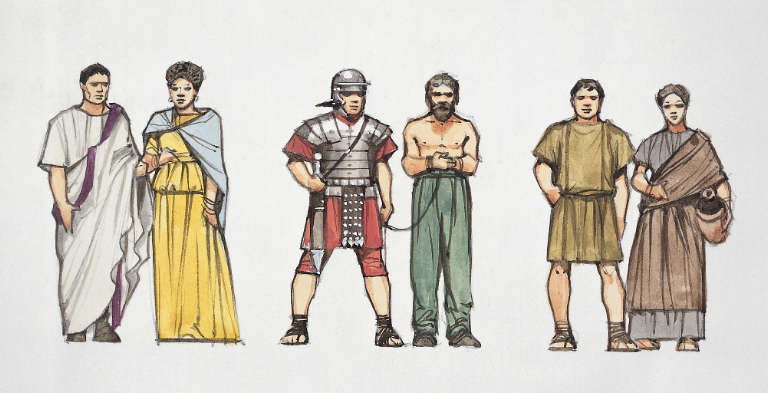 Το 449 π.Χ., τα φηφίσματα (plebiscita) που εξέδιδε
    η Συνέλευση των πληβείων αναγνωρίστηκαν
    επίσημα από την πολιτεία. 
Δέσμευαν όμως μόνο τους πληβείους.
Το 287 π.Χ. (Lex Hortensia) τα plebiscita εξομοιώθηκαν με τους νόμους (leges) που ψήφιζαν η Λοχίτιδα και η Φυλέτιδα Συνέλευση.
Έγιναν δεσμευτικά για όλους τους Ρωμαίους, όχι μόνο τους πληβείους.
Ψηφίζονταν από τη Συνέλευση των πληβείων μετά από πρόταση των Δημάρχων.
Η Σύγκλητος παρείχε την συναίνεσή της πριν από την ψήφιση.
Από τον 3ο αι. π.Χ. έγιναν η κύρια πηγή δικαίου.
3. Η Σύγκλητος (senatus)
Ένα ολιγαρχικό κυβερνητικό συμβούλιο
Η Σύγκλητος: σύνθεση
Αποτελείται από 300 συγκλητικούς (patres).
Επί Σύλλα (81 π.Χ.) έγιναν 600.
Κριτήριο: η προηγούμενη θητεία σε ανώτερο αξίωμα.
Προέρχονται συνεπώς από την ανώτατη τάξη (400.000 ασσάριοι).
Μέχρι το 318/3 (lex Ovinia) οι συγκλητικοί ήταν ισόβιοι.
Μετά το 318/3 επιλέγονταν από τους Τιμητές (lectio senatus).
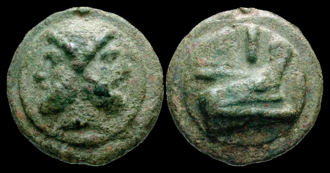 Συνεδριάσεις της Συγκλήτου
Προεδρεύεται από τον πρόεδρό της (princeps senatus).
Δεν συγκαλείται όμως από αυτόν, αλλά μόνο από άρχονται με imperium (συνήθως Ύπατο).
Δεν συνεδριάζει σε τακτά διαστήματα, αλλά όποτε την συγκαλεί ο άρχοντας.
Απαντά σε ερώτημα που θέτει ο άρχοντας.
Οι συγκλητικοί έπαιρναν το λόγο με ιεραρχική σειρά.
Συνεδριάζει δημόσια στην curia.
Η τελική απόφαση ονομάζεται συγκλητικό δόγμα (senatus consultum).
Οι αποφάσεις της τυπικά δεν ήταν νόμοι, αλλά επηρέαζαν αποφασιστικά την πολιτική.
Η Σύγκλητος: αρμοδιότητες
Είχε τη διακυβέρνηση του κράτους μαζί με τους Υπάτους.
Πόλεμος – διπλωματία. 
Ορίζει δύναμη στρατεύματος, αριθμό λεγεώνων, ζώνη επιχειρήσεων κάθε υπάτου.
Διαμορφώνει τη νομοθεσία που διέπει τις επαρχίες.
Δέχεται ξένους πρεσβευτές.
Διαχειρίζεται αποκλειστικά τα οικονομικά του κράτους.
Διεθνές δικαστήριο (επαρχιώτες), διεθνής διαιτησία (μεταξύ ιταλικών πόλεων, ξένων πόλεων, ξένων λαών).
Παρέχει το κύρος της (auctoritas) στους νόμους που ψηφίζονται από τις Συνελεύσεις:
Μέχρι το 339: μετά την ψήφιση του νόμου.
Μετά το 339 (lex Publilia): εκ των προτέρων.
Fοrum Romanum: Η Curia